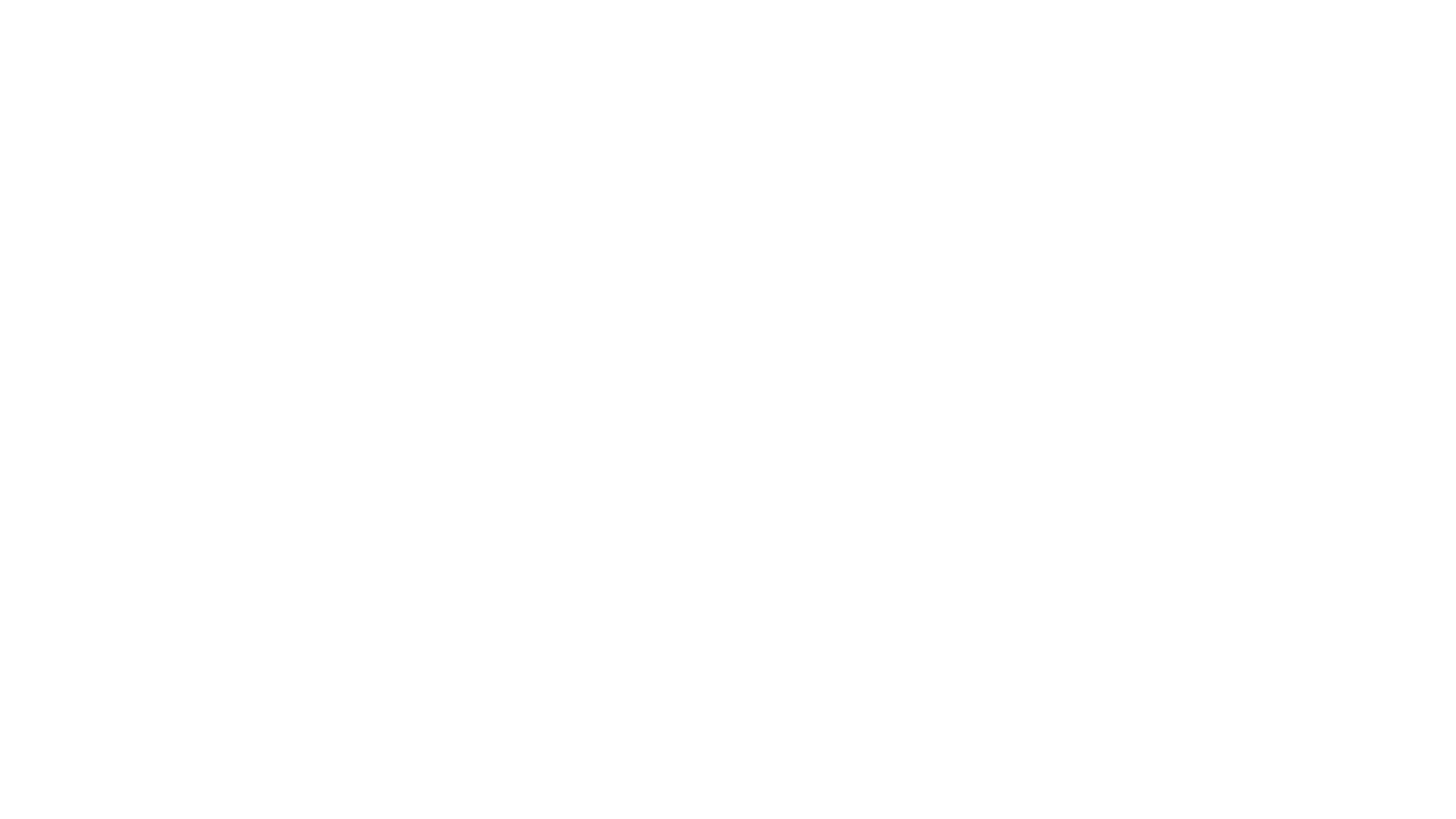 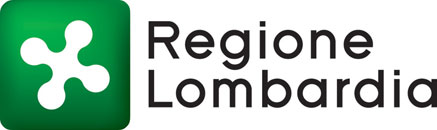 Bando Giovani
EARLY CAREER AWARD
PI: Isabella Russo
Host Institution: IRCCS CENTRO San Giovanni di dio fatebenefratelli
Progetto: ClUInhForPD 

«Exploring LRRK2-Clusterin pathway as a therapeutic strategy for Parkinson’s disease»
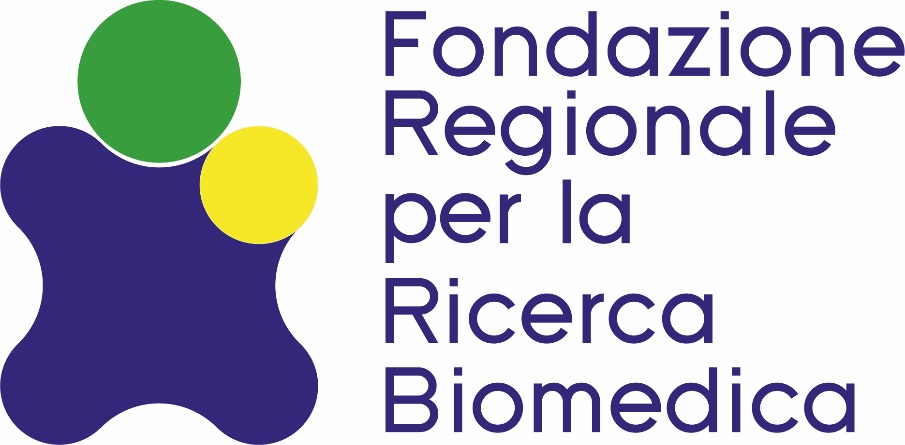 18 giugno 2021
OBIETTIVI DEL PROGETTO E IMPATTO ATTESO
Ad oggi non ci sono cure per la malattia di Parkinson

Identificare un meccanismo patologico che causa la malattia nei pazienti Parkinsoniani (familiari con il gene mutato LRRK2).

Comprendere se il processo cellulare LRRK2-clusterin è coinvolto nella morte neuronale alla base della malattia di Parkinson

Trattamento farmacologico del processo cellulare LRRK2-Clusterin potrebbe prevenire la morte neuronale e quindi la progressione della malattia
APPROCCIO METODOLOGICO
Cellule neuronali di topo (normali o con LRRK2 G2019S)
a-Syn pffs in striatum
Modelli animali con malattia di Parkinson
(normali o con LRRK2 G2019S)
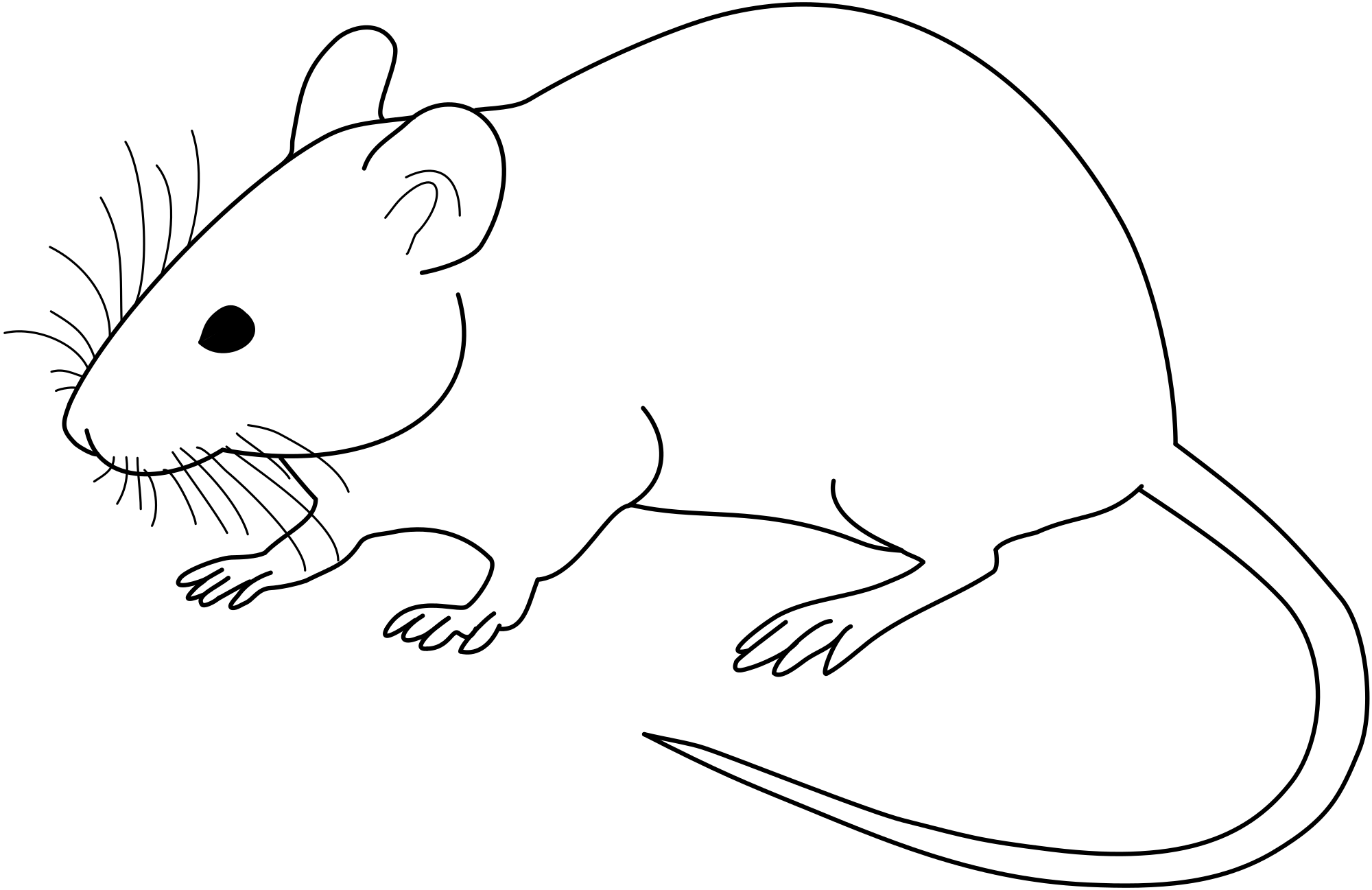 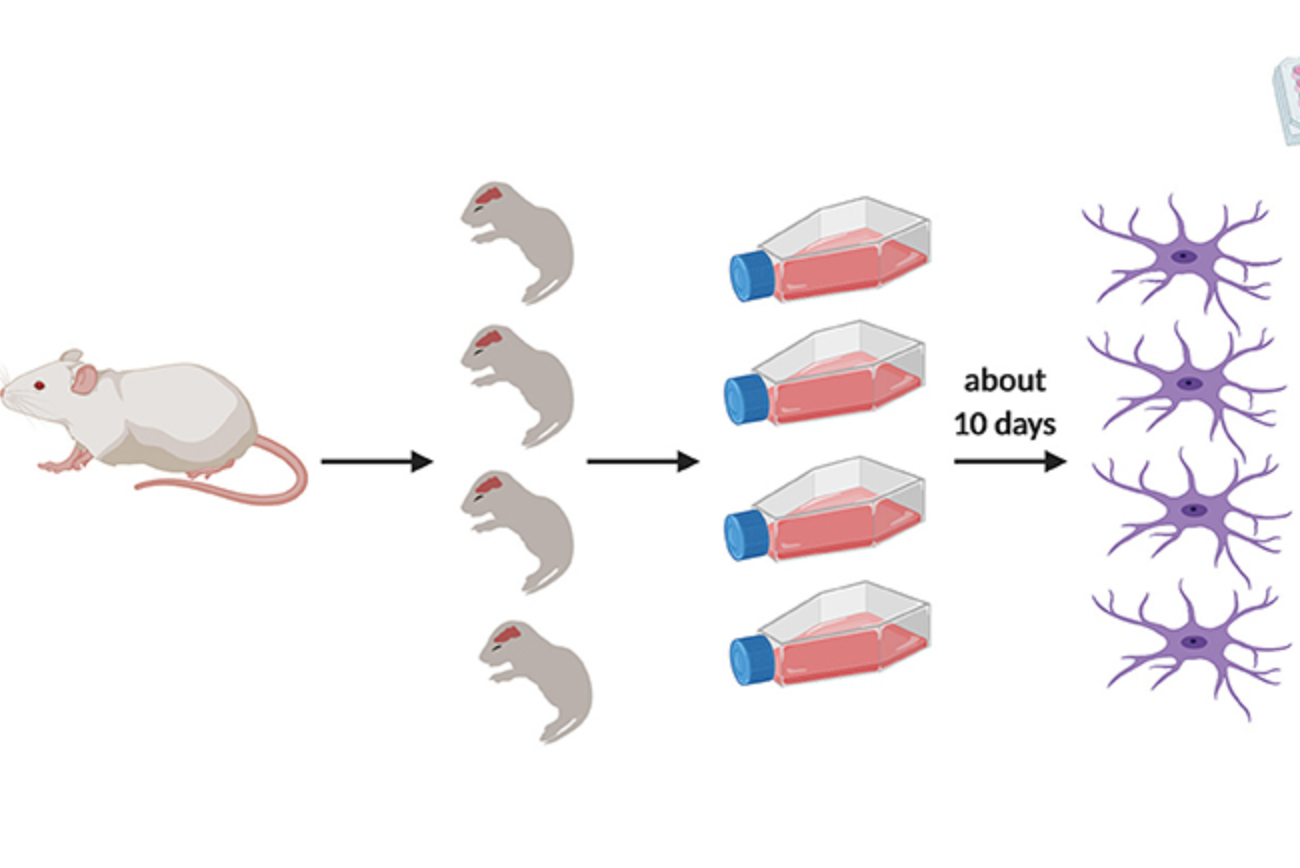 Comprendere in dettaglio il processo cellulare LRRK2-Clusterin
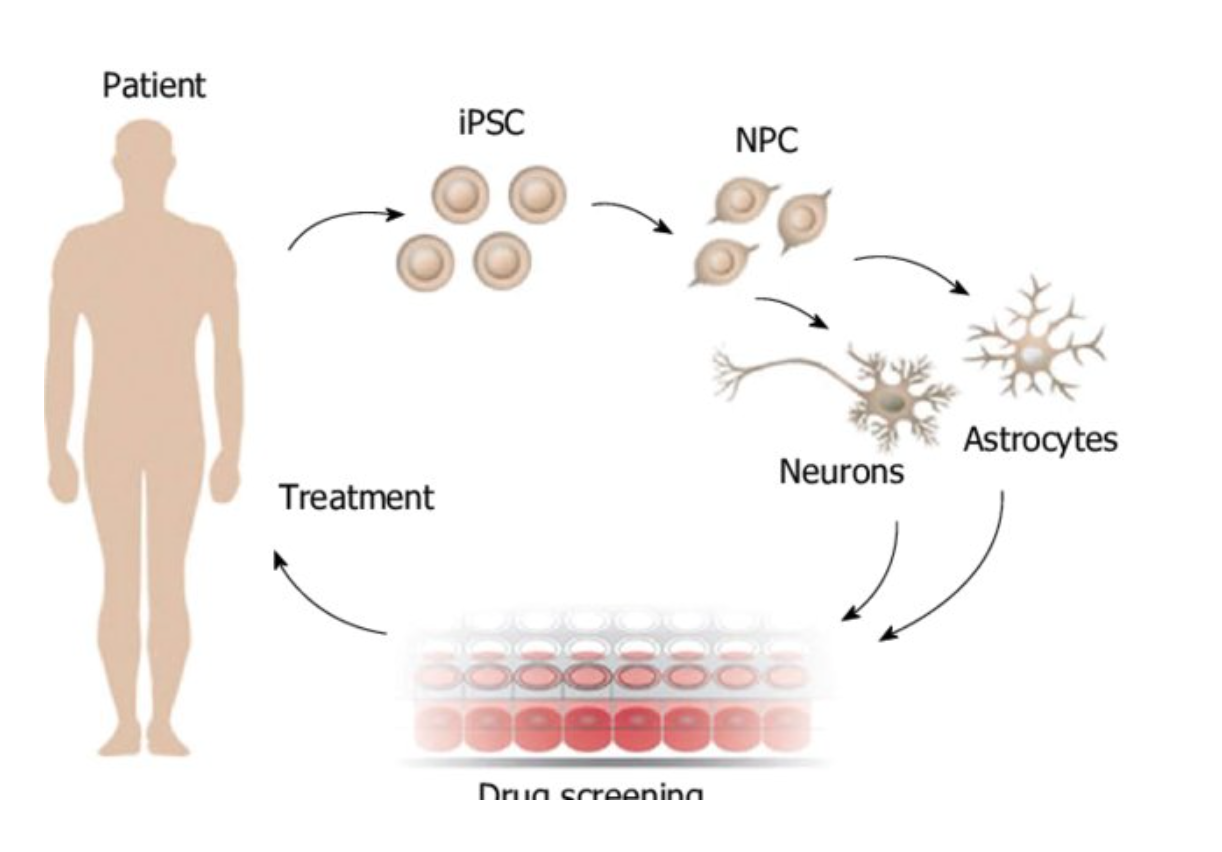 Cellule umane differenziate in cellule neuronali (iPSC)
 (normali o con LRRK2 G2019S)
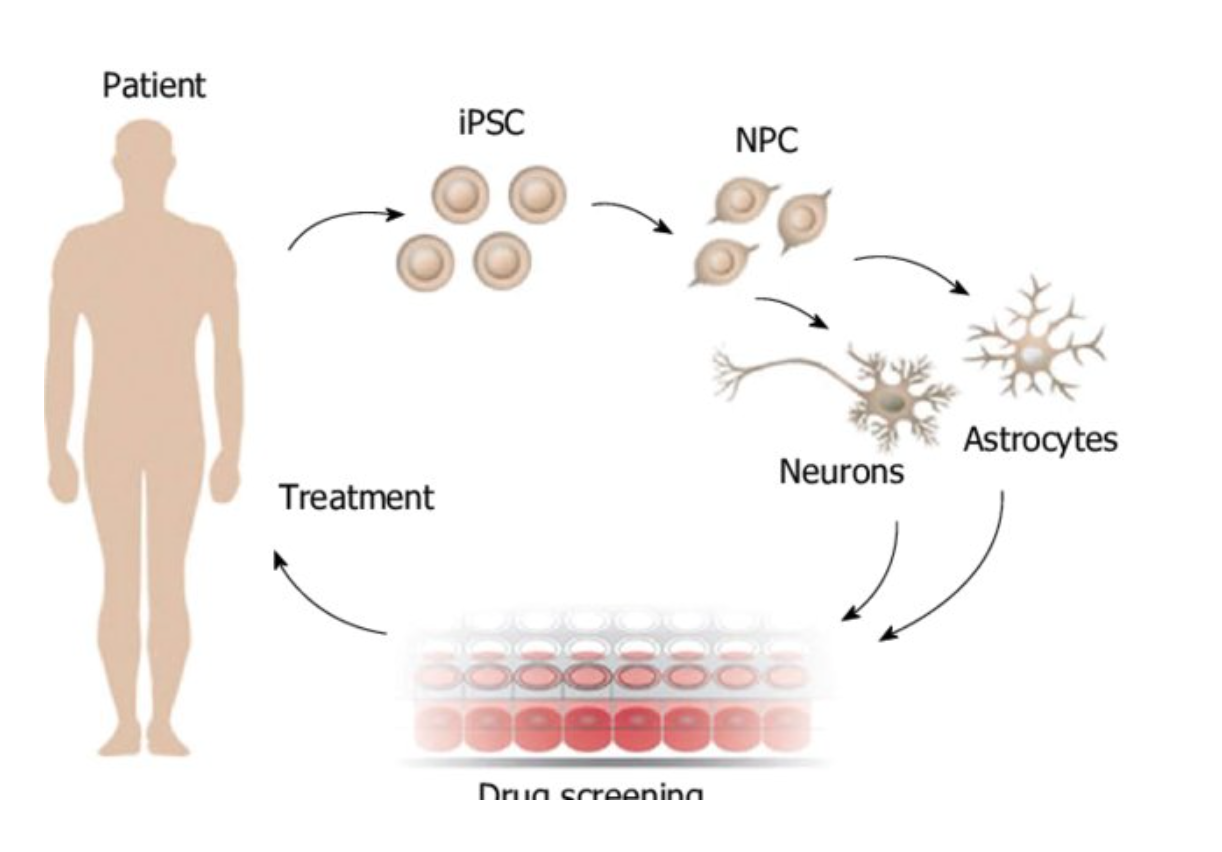 Validare i risultati ottenuti in vivo

Valutare se il trattamento farmacologico del processo LRRK2 G2019S-Clusterin può essere una strategia per rallentare la malattia di Parkinson
Studiare il processo cellulare LRRK2-Clusterin in cellule umane